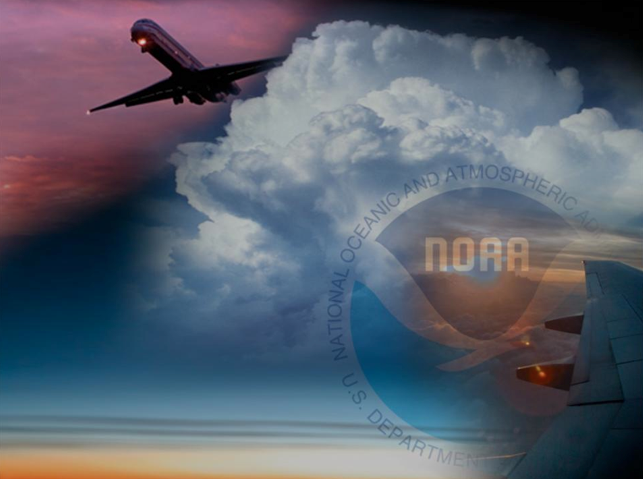 McIDAS-X Applications at the Aviation Weather Center
Amanda Terborg
UW CIMSS – Aviation Weather Center
McIDAS Users Group meeting 
8 – 10 June 2015
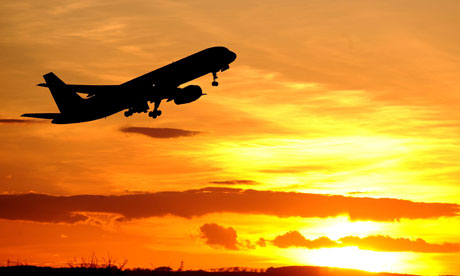 Why McIDAS-X?
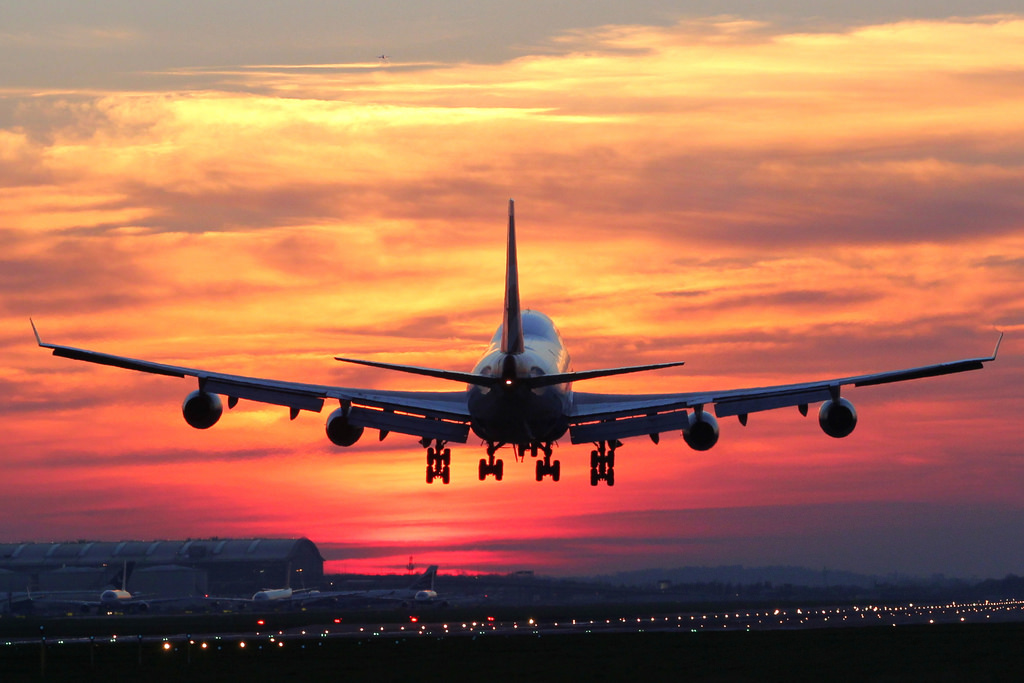 3. Unique domains
      From terminal to global
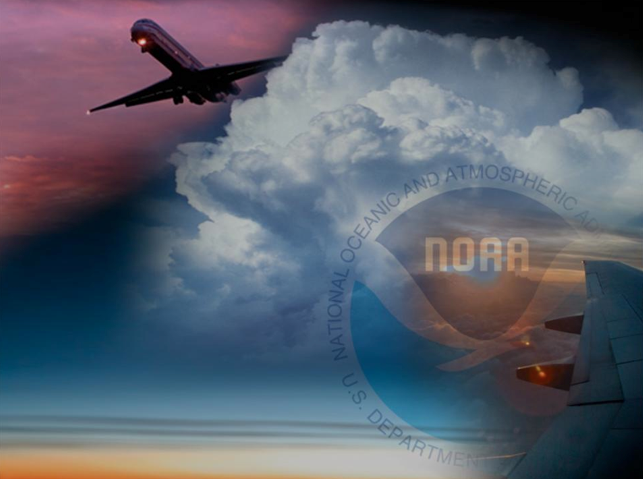 2. Challenging forecasts
Many hazards, little time
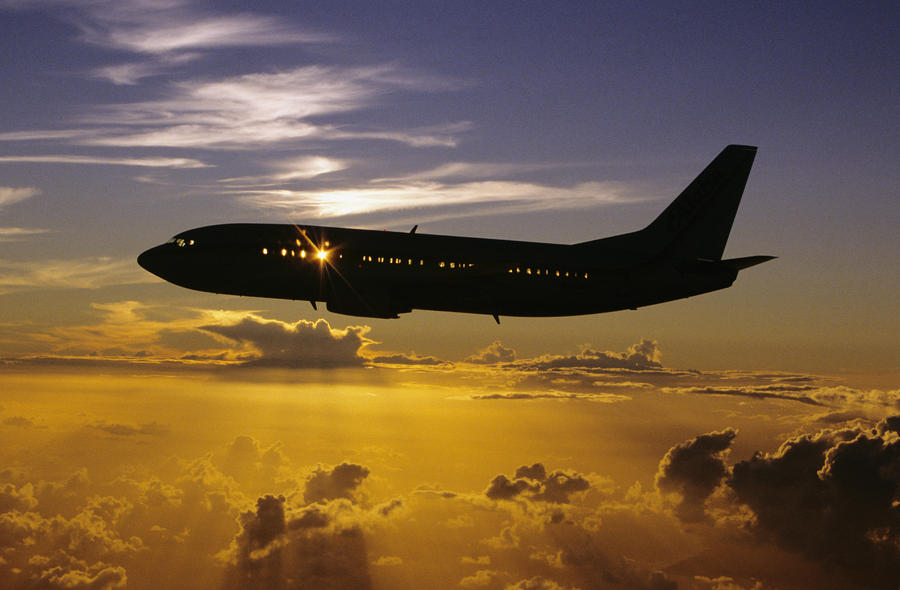 1. Extensive responsibilities
From takeoff to touchdown, globally
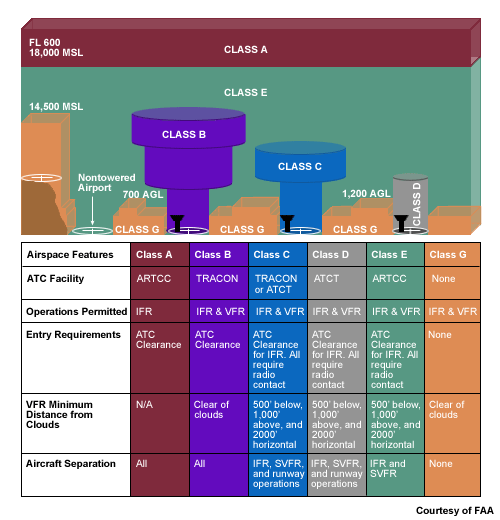 Why McIDAS-X?
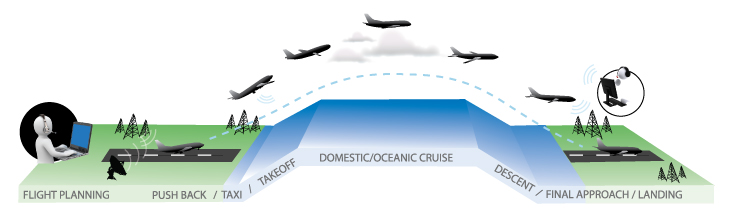 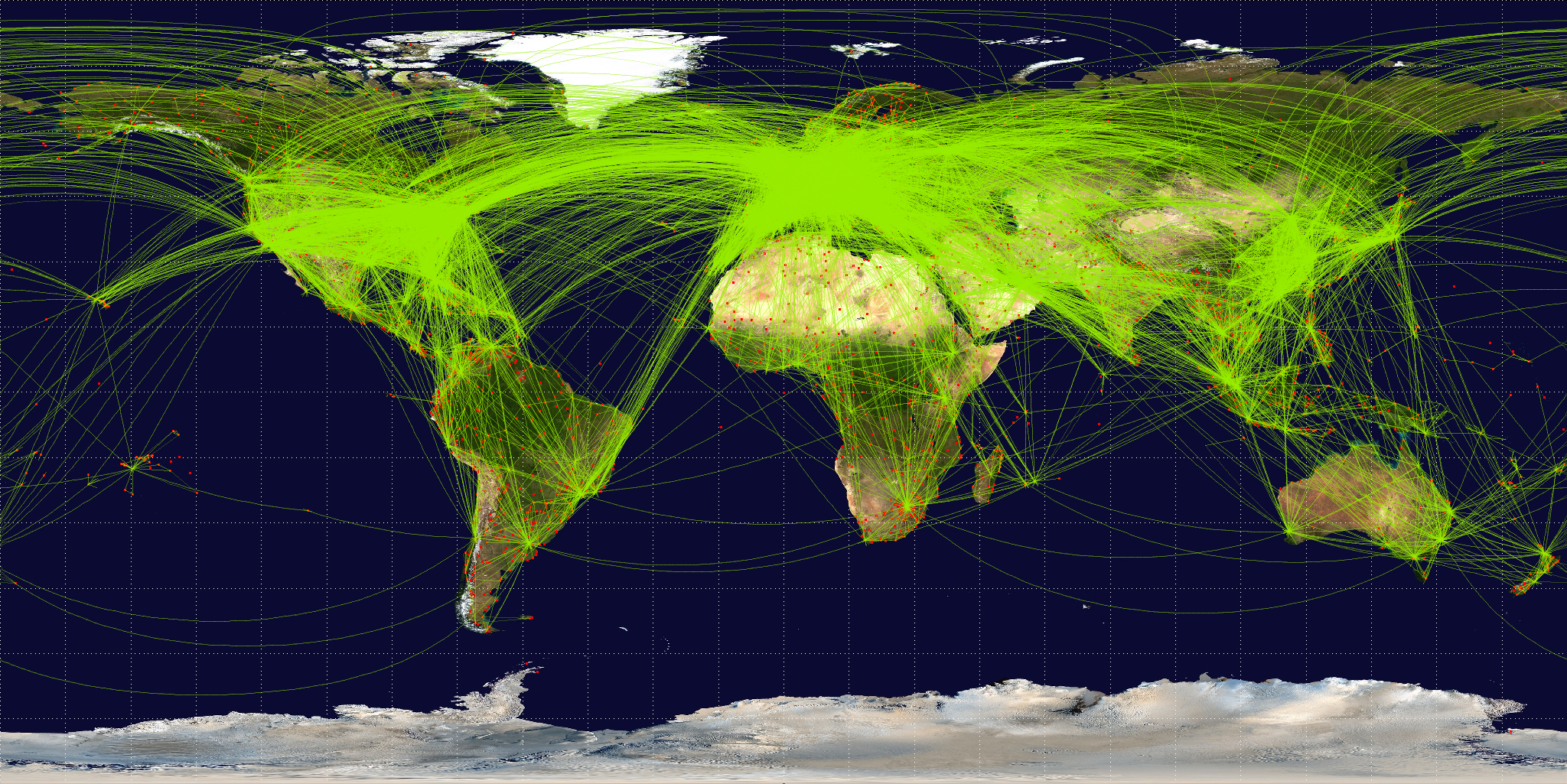 McIDAS concepts
VIS/IR combo for ceiling and visibility
Continuous images day/night

Global mosaics – GEO/LEO combo
global
north/south pole
VIS/IR/WV

Satellite/model derivations – convective imagery

Other sectors…
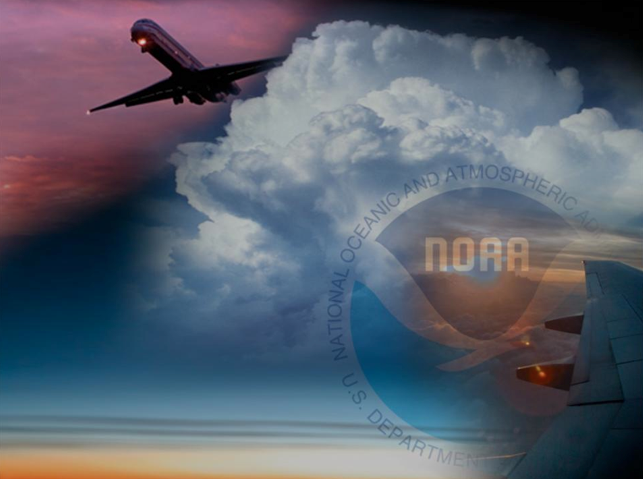 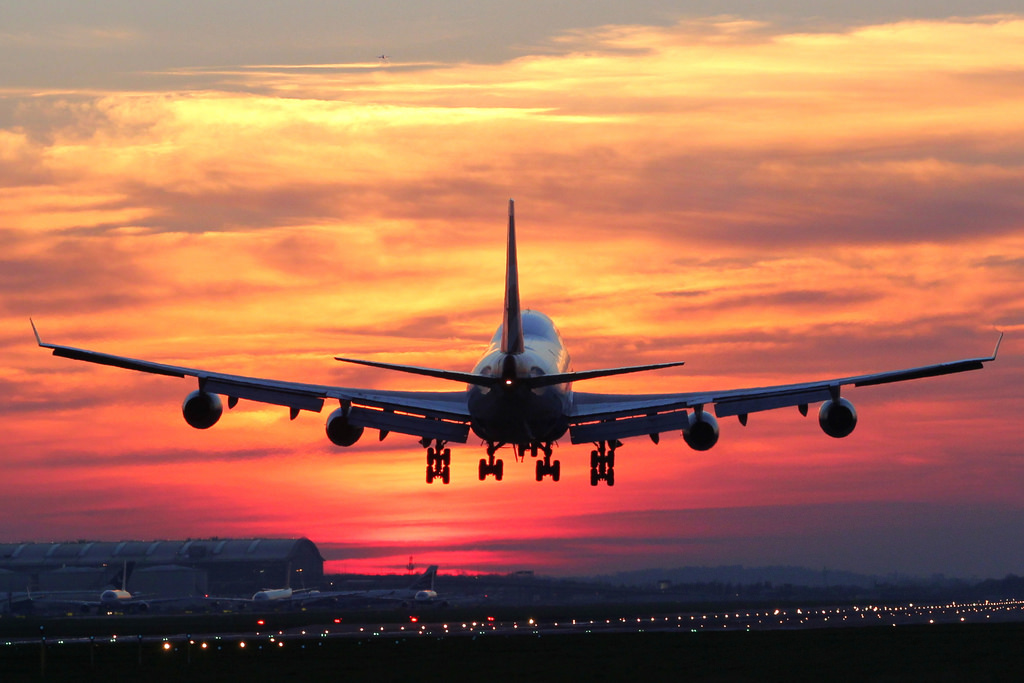 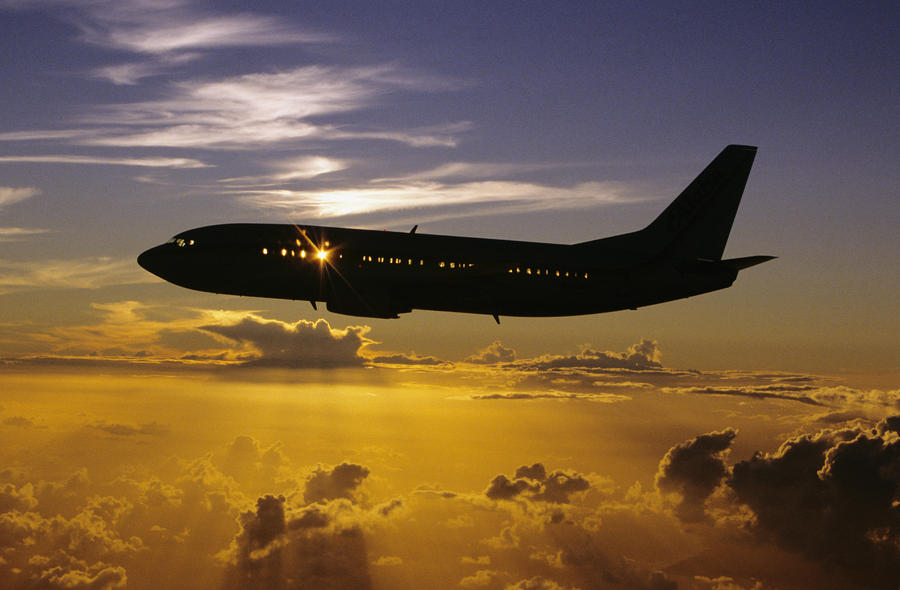 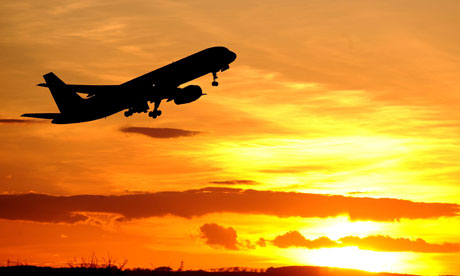 Visible/Infrared MosaicFor continuous day/night coverage
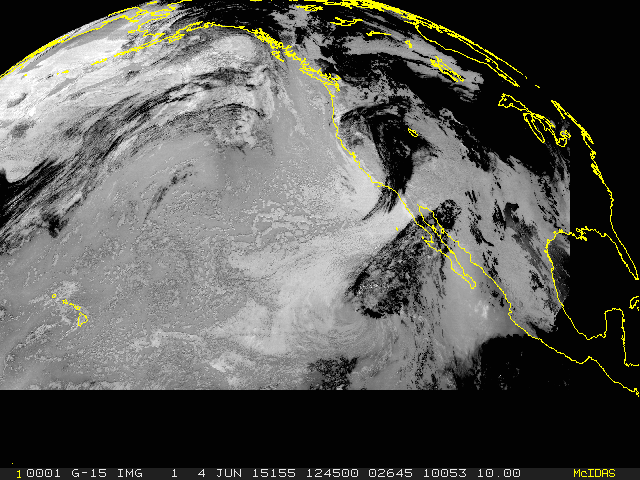 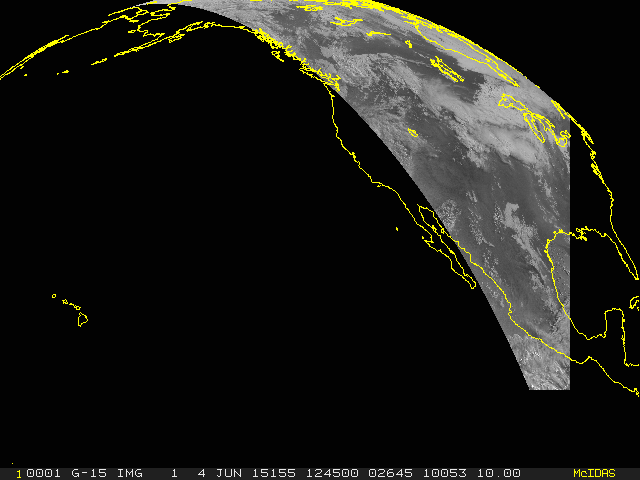 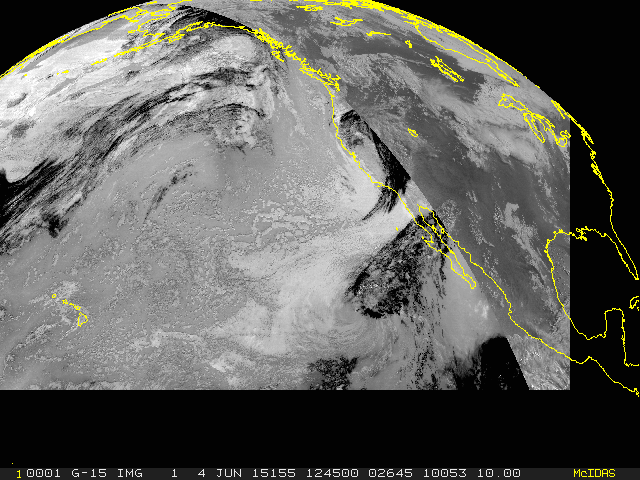 Visible/Infrared MosaicFor continuous day/night coverage
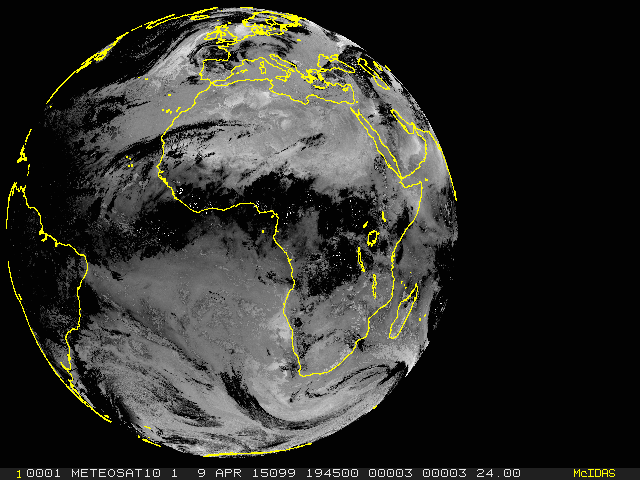 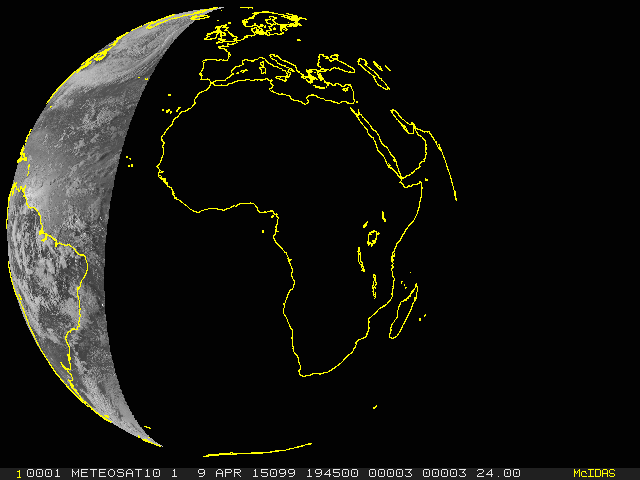 Global MosaicsFor the International Operations Branch
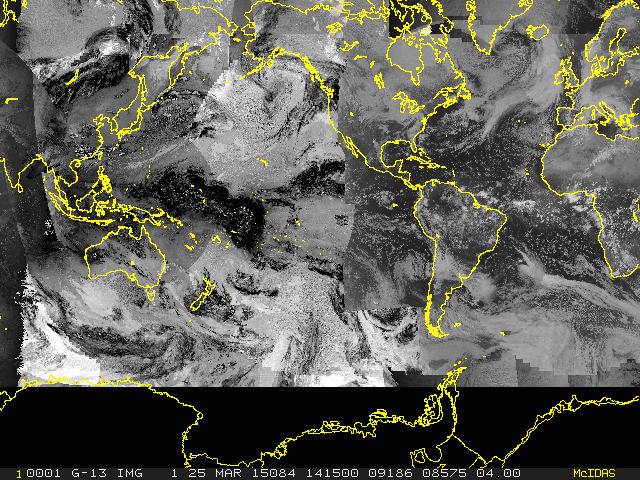 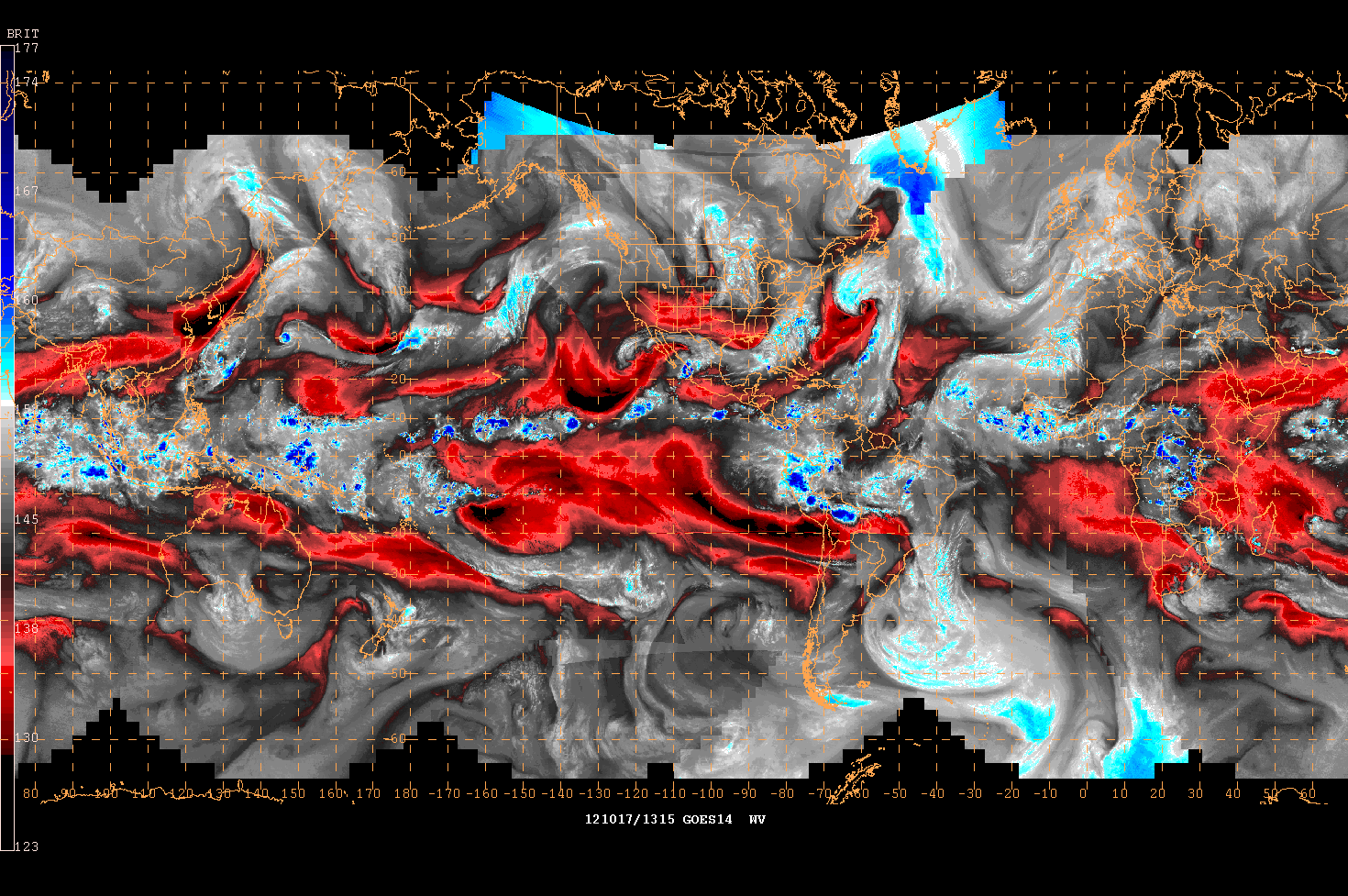 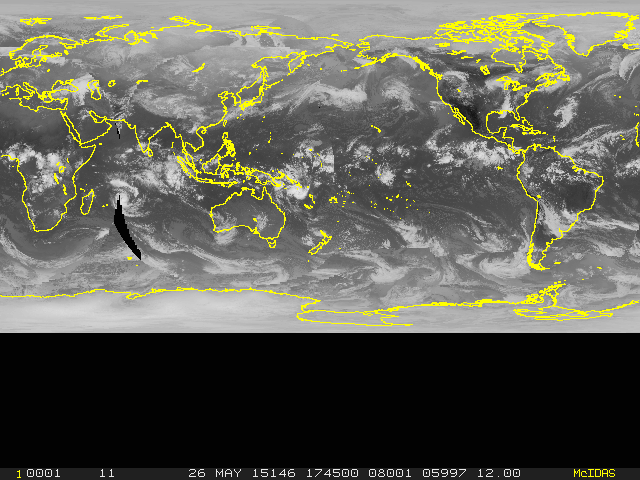 Polar MosaicsFor the International Operations Branch
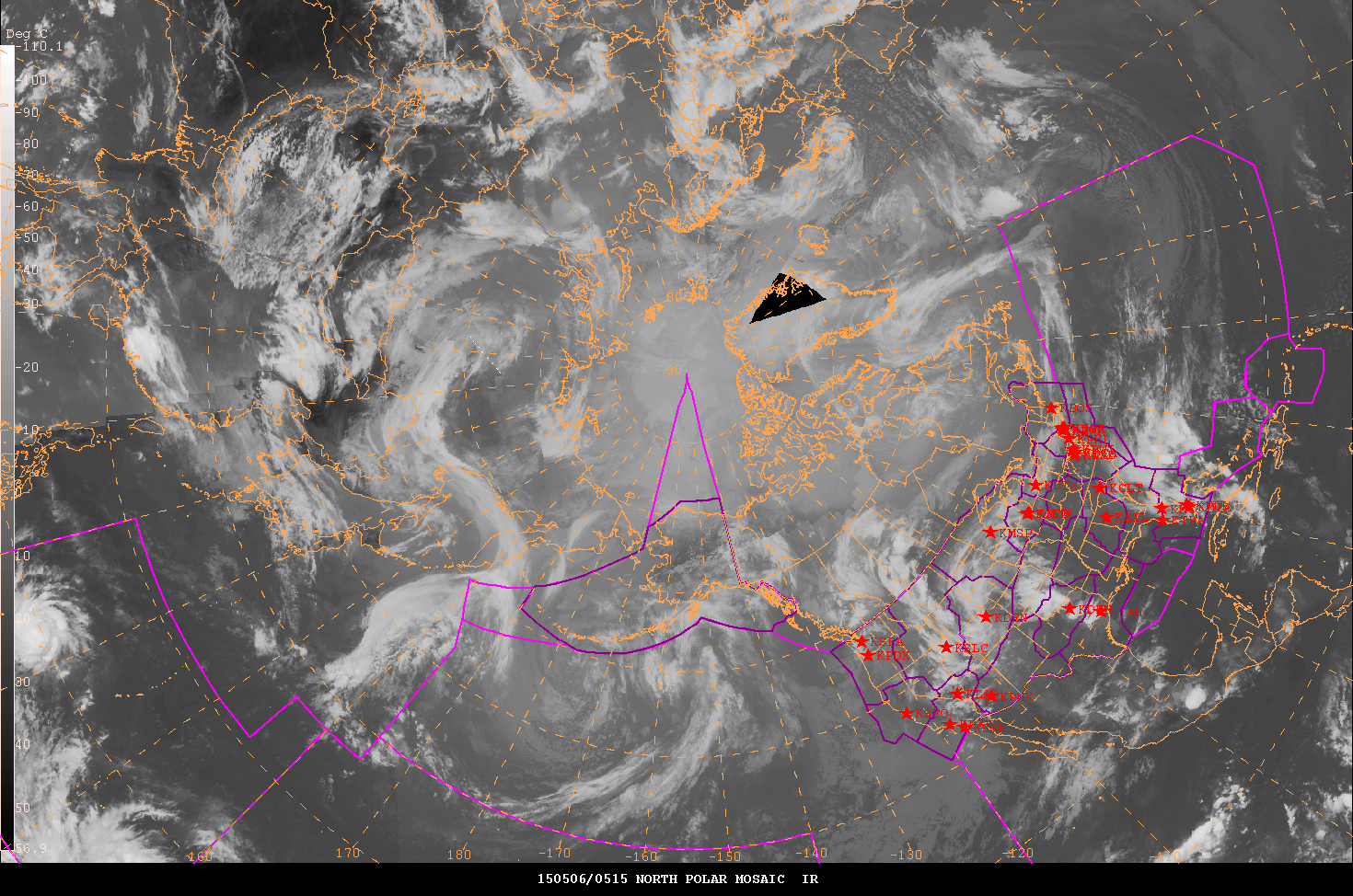 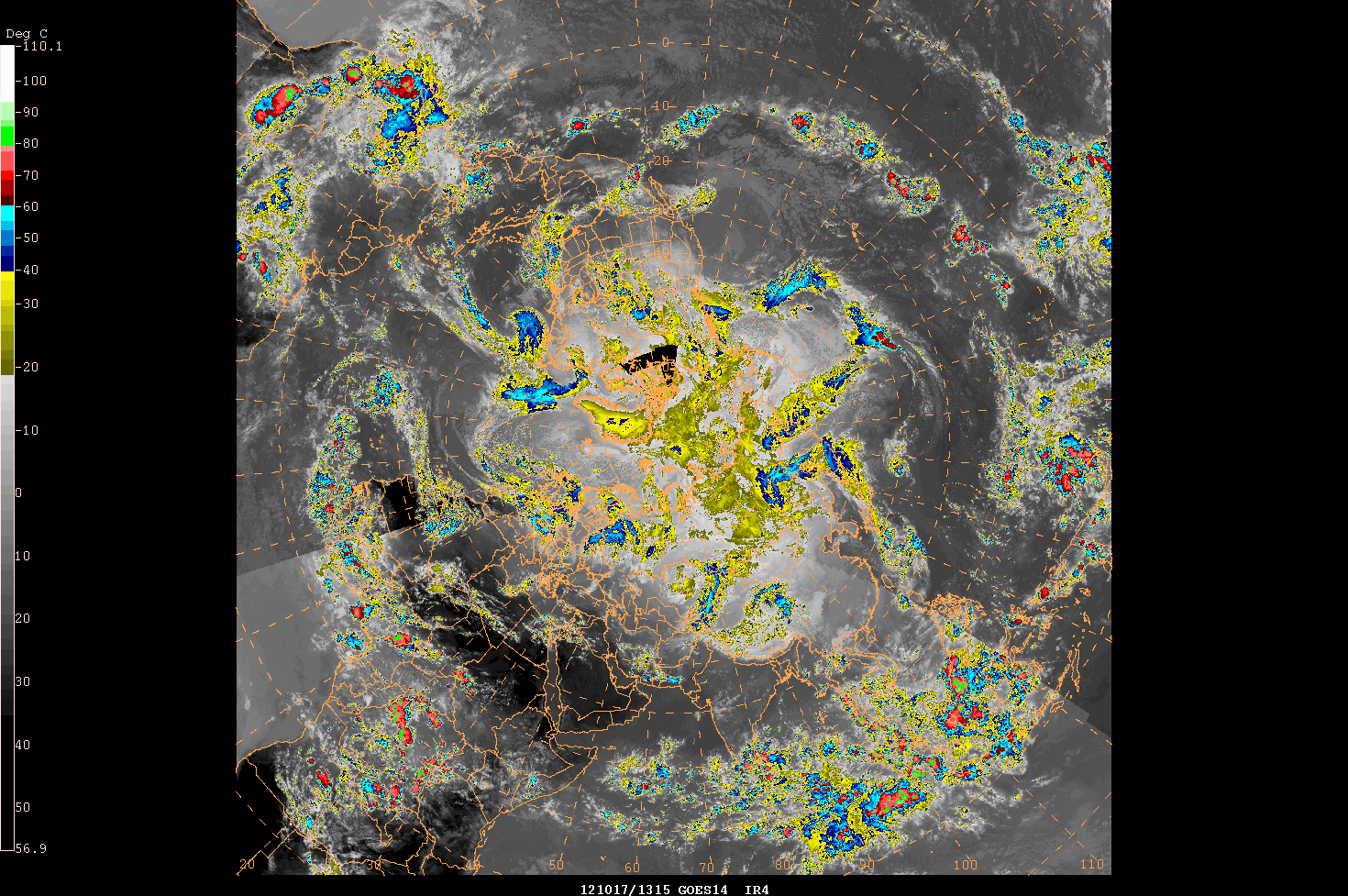 Hemispheric MosaicsFor the International Operations Branch
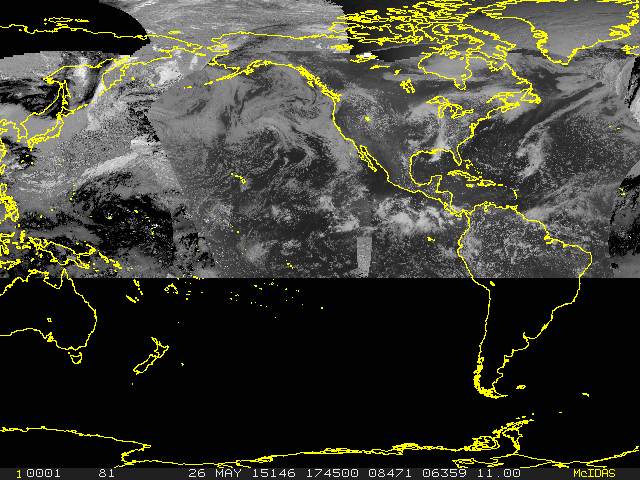 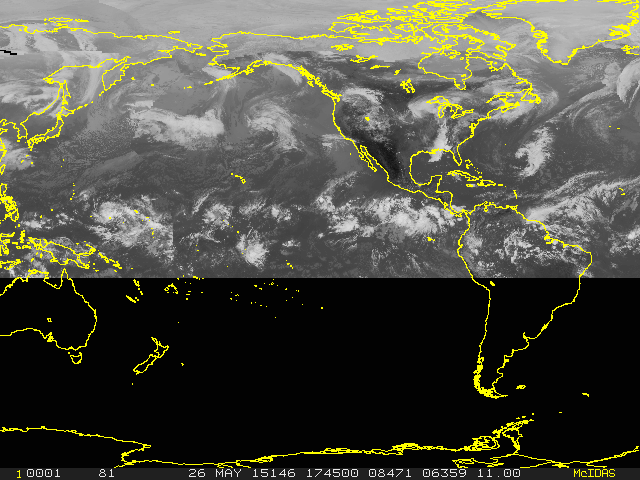 Derived ImageryConvective model/satellite products and ash products
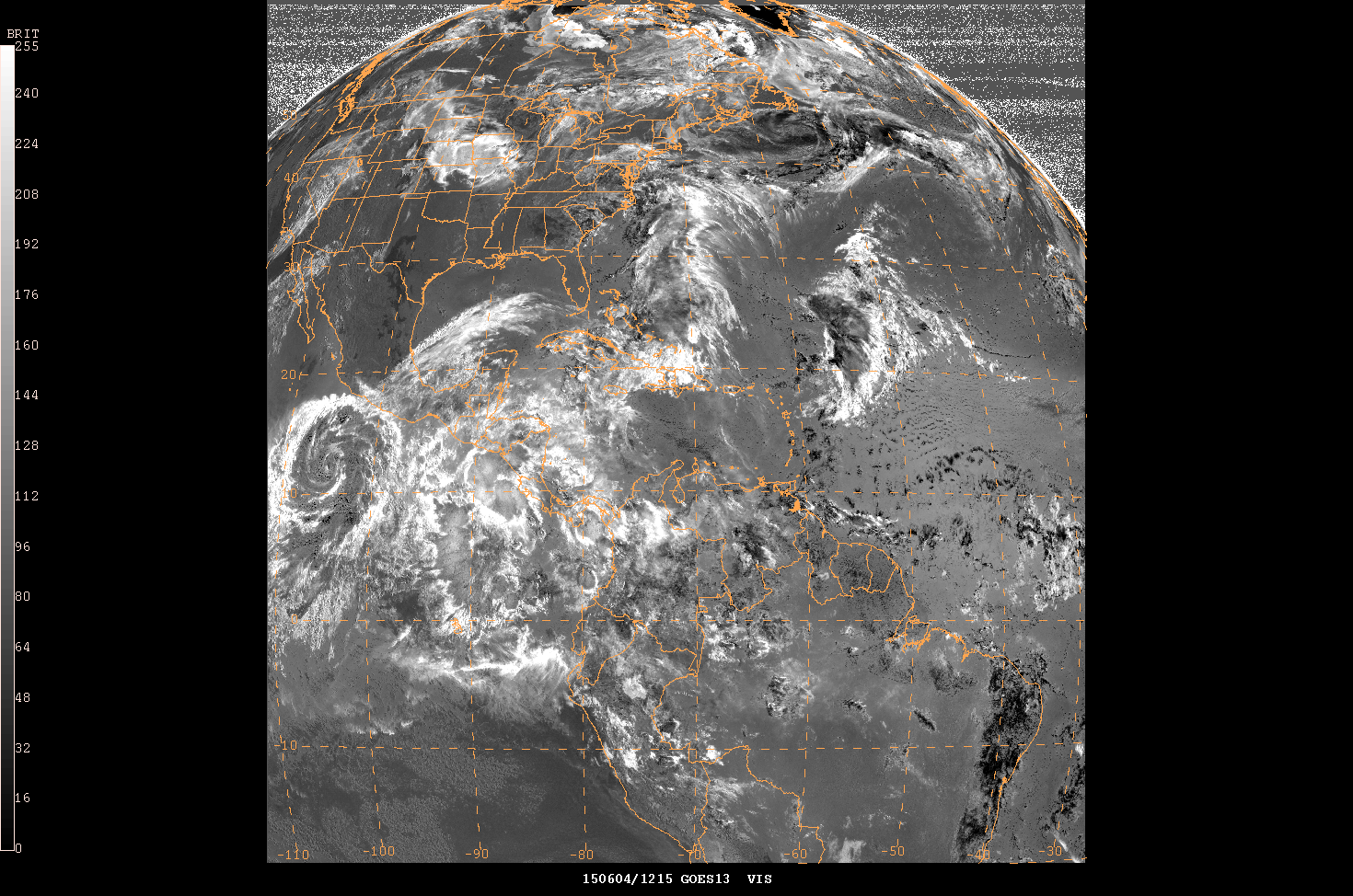 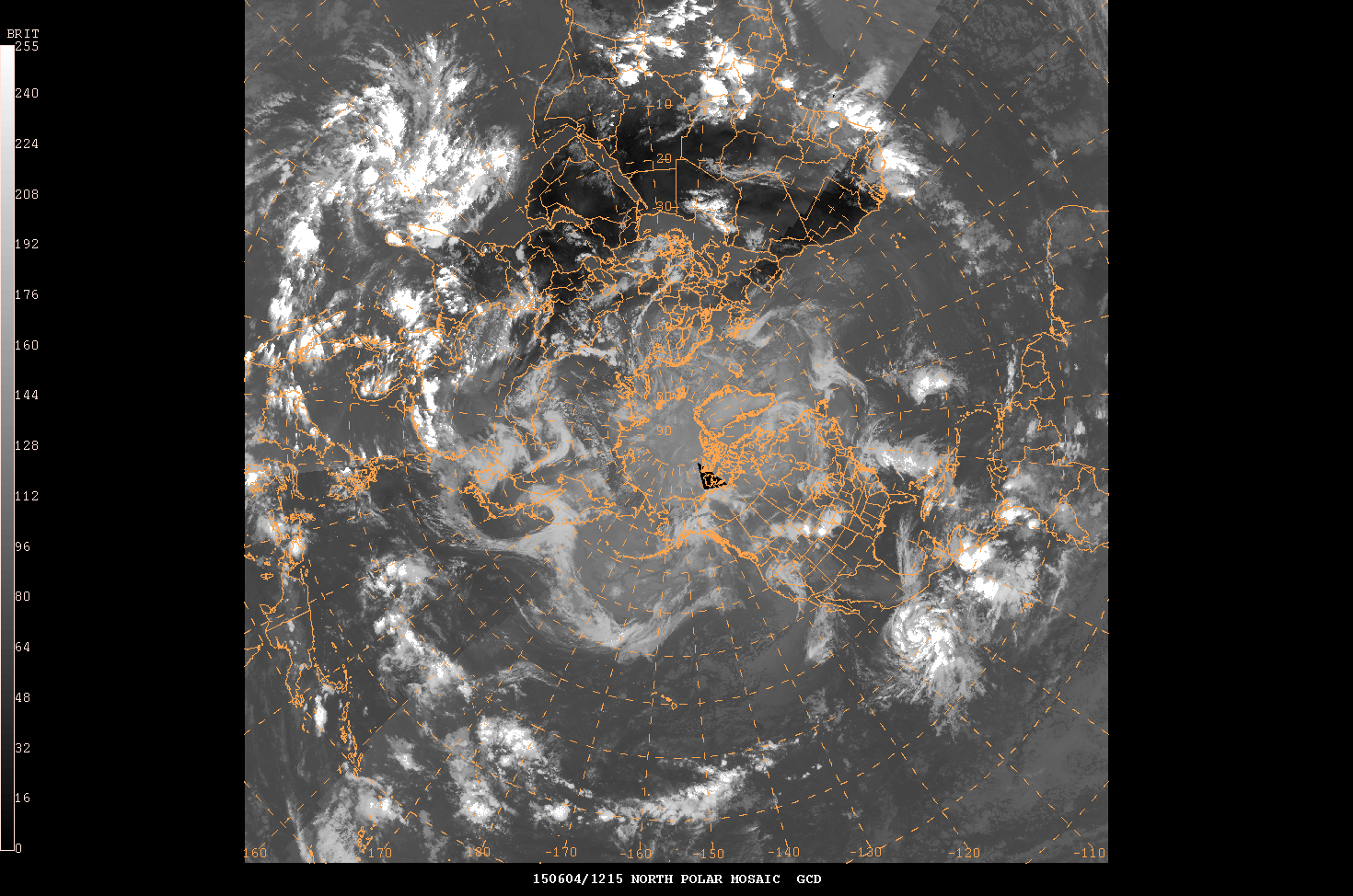 Other sectorsTropical and extended GE/GW coverage
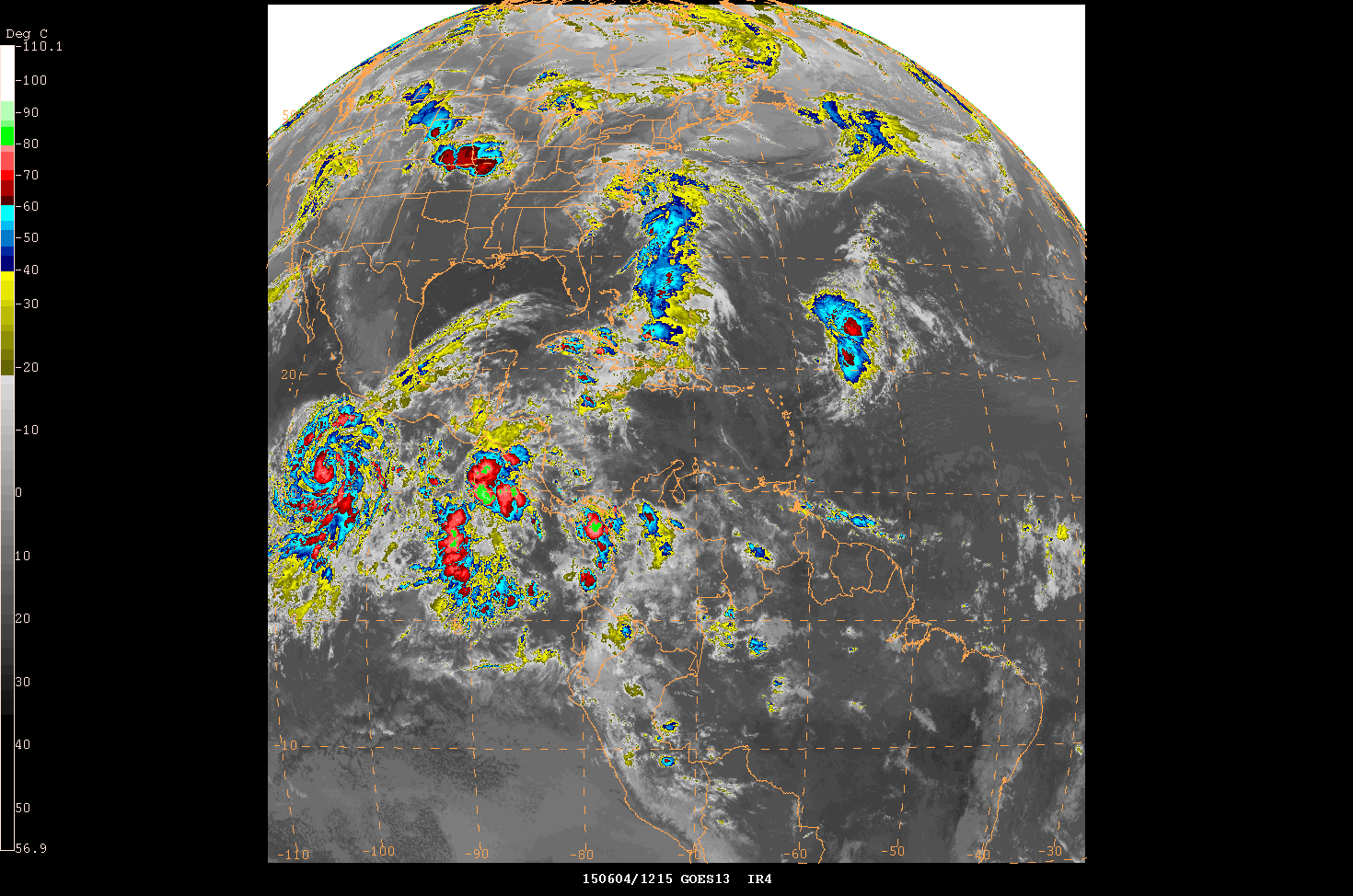 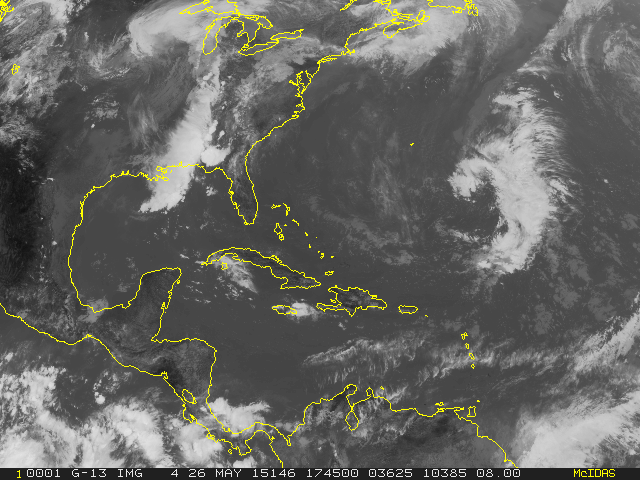 Other sectorsWeb mosaic imagery
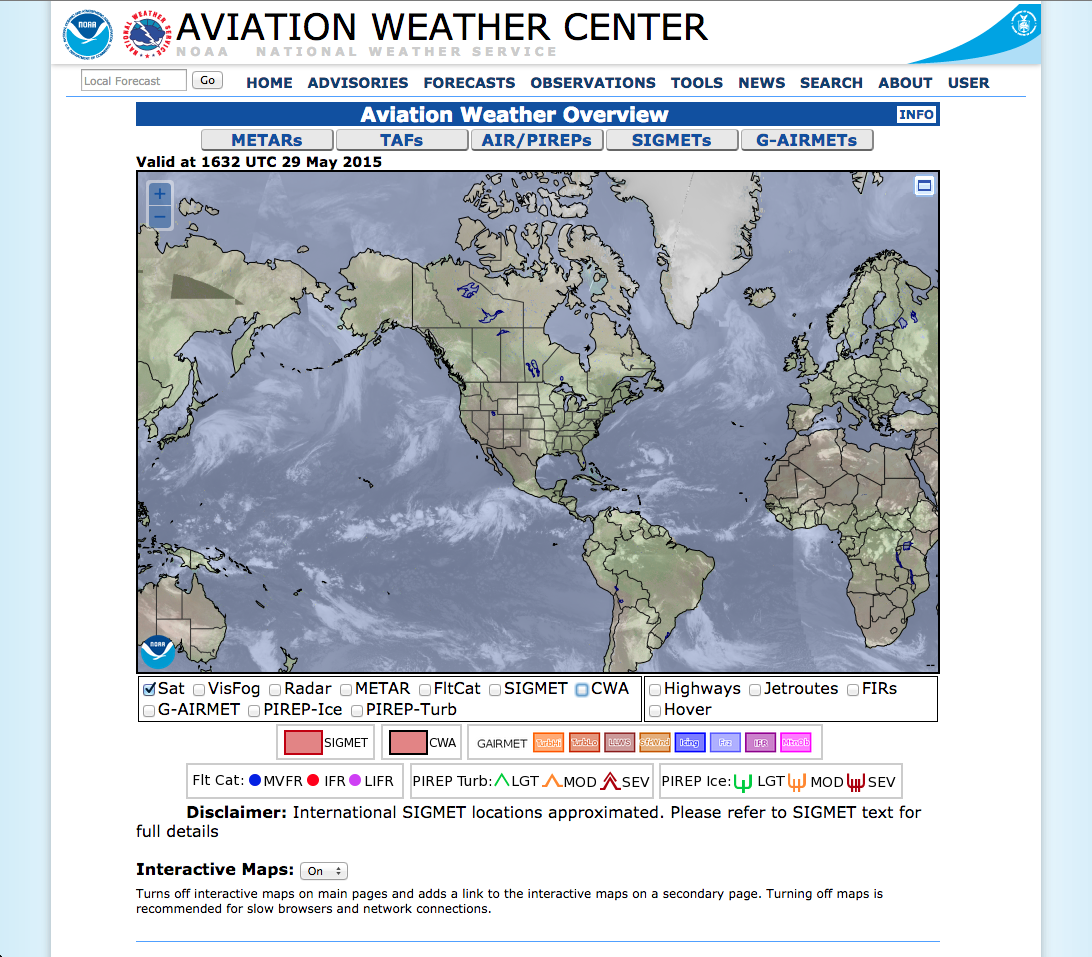 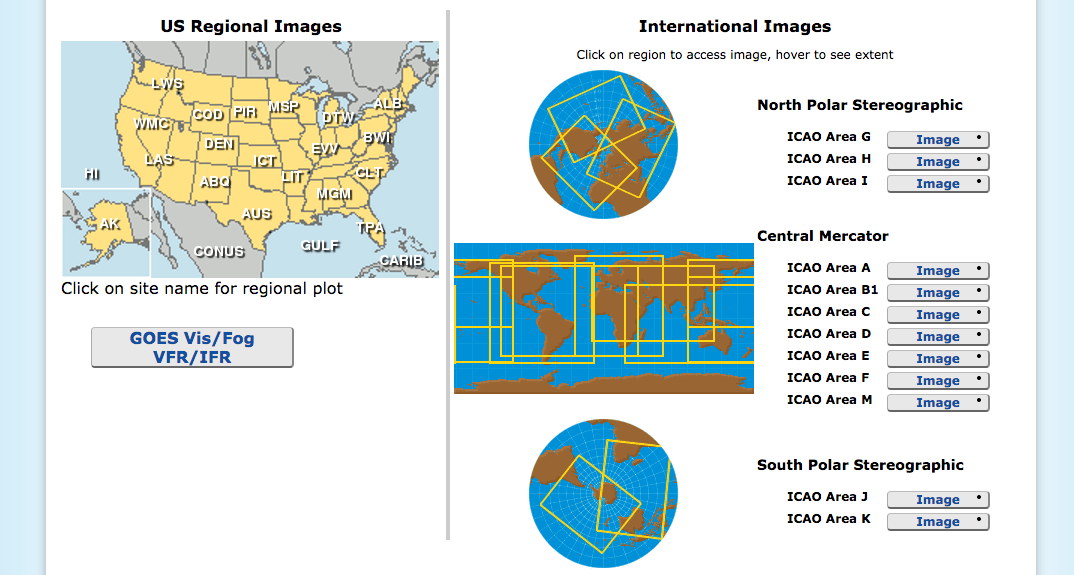 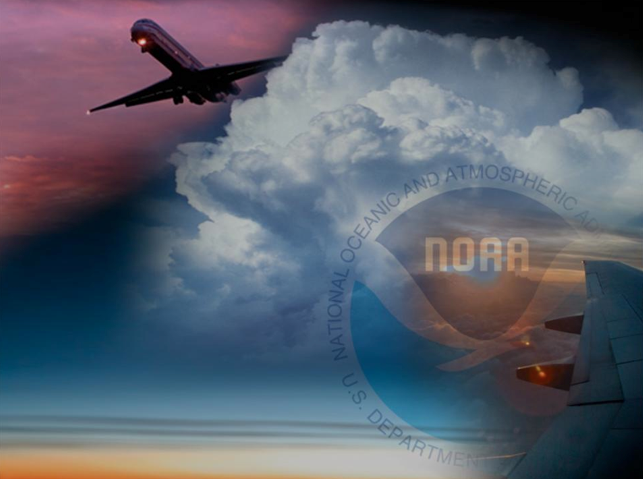 Questions?